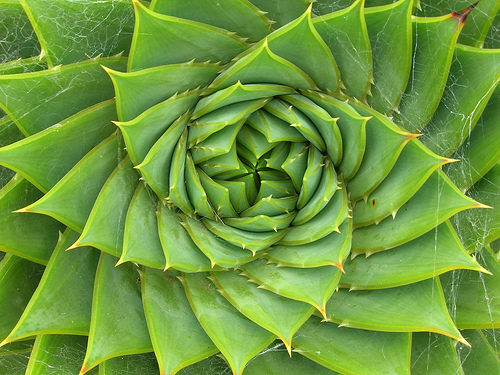 স্বাগতম
পরিচিতি
শিক্ষক পরিচিতিঅলক ভট্টাচার্য্যসিনিয়র সহকারী শিক্ষকলামা আদর্শ বালিকা উচ্চ বিদ্যালয়।লামা , বান্দরবান।ইমেইল- alakbhat@gmail.com
পাঠ পরিচিতি
শ্রেণি: নবম-দশমবিষয়: বিজ্ঞানঅধ্যায়(৩য়): হৃদযন্ত্রের যত কথাপাঠ : রক্তচাপ ও হৃদযন্ত্র ভাল রাখার উপায়। 
সময়: ৪০ মিনিট।
চিত্র গুলো দেখ
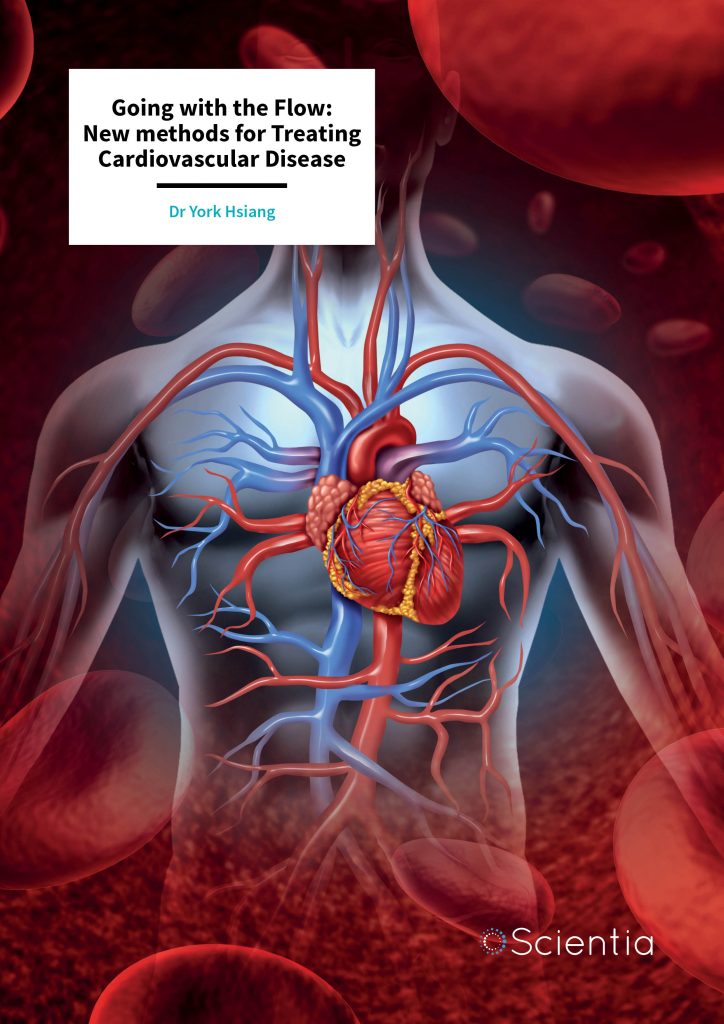 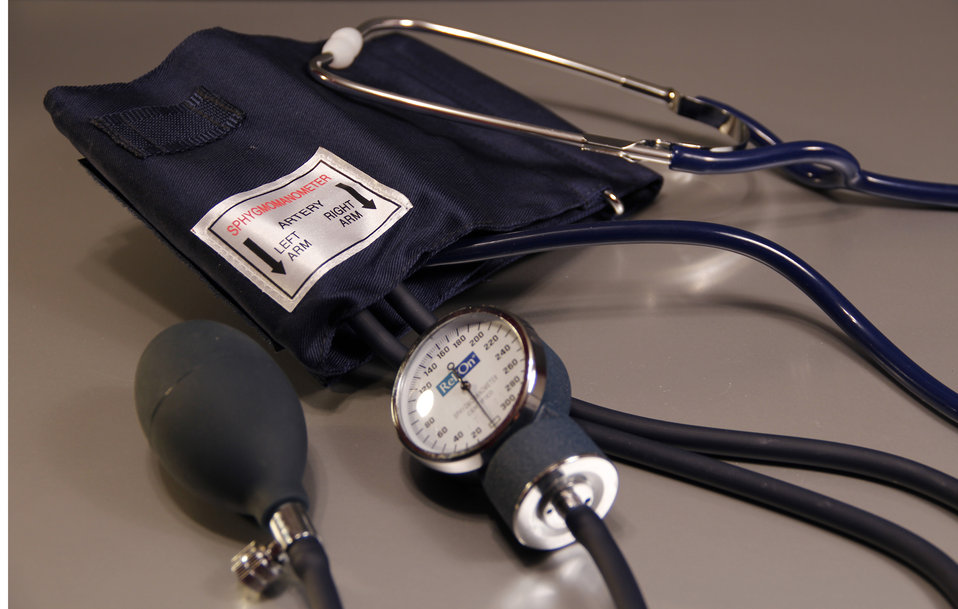 ১) রক্ত সংবহন তন্ত্র
২) রক্তচাপ মাপার যন্ত্র
রক্তচাপ 
ও
 হৃদযন্ত্র ভাল রাখার উপায়
শিখনফল
রক্তচাপ কি তা বলতে পারবে।
উচ্চ রক্তচাপ ও কোলেস্টেরল সম্পর্কে ধারণা পাবে।
হৃদযন্ত্র কিভাবে ভাল রাখতে হয় তা জানতে পারবে।
রক্তচাপ:  হৃদপিণ্ডের সংকোচন ও প্রসারণের ফলে হৃদপিণ্ড থেকে রক্ত ধমনি মধ্য দিয়ে প্রবাহিত হওয়ার সময় ধমনিপ্রাচীরে যে পার্শ্বচাপ সৃষ্টি হয়,সেটাকে রক্তচাপ বলে।
( হৃদপিণ্ডসংকুচিত ও প্রসারিত হয়ে সারা দেহে রক্ত সঞ্চালন ঘটায়।)
 রক্তচাপ হৃদপিণ্ডের কার্যকারিতা, ধমনি প্রাচীরের স্থিতিস্থাপকতা এবং রক্তের ঘনত্ব এবং পরিমানের উপর নির্ভর করে।
 স্বাভাবিক রক্তচাপকে ১২০/৮০ (mm Hg)
নিলয়ের সিস্টোল অবস্থায় ধমনিতে যে চাপ থাকে, তাকে সিস্টেলিক রক্তচাপ বলে।
নিলয়ের ডায়াস্টোল অবস্থায় ধমনিতে যে চাপ থাকে,  তাকে  ডায়াস্টোলিক রক্তচাপ বলে।
স্ফিগমোম্যানোমিটার
                       (রক্তচাপ মাপার যন্ত্র)
উচ্চরক্তচাপ : (রক্তচাপ পারদ স্তম্বের ১৬০ মিলিমিটার বা তার বেশি এবং পারদ স্তম্বের ৯৫ মিলিমিটার বা তার বেশি থাকে , তবে তাকে উচ্চ রক্তচাপ বলে।)

 সাধারণত মেদবহুল শরীর, অতিরিক্ত ওজন, অতিরিক্ত লবন খাওয়া, শারীরিক পরিশ্রম কম করা, ডায়াবেটিস, মানসিক চাপ, রক্তে কোলেস্টেরলের আধিক্য উচ্চ রক্তচাপের কারণ।
কোলেস্টেরল: কোলেস্টেরল এক বিশেষ ধরণের জটিল স্নেহ পদার্থ (লিপিড) এবং স্টেরয়েড।

 মানুষের প্রায় প্রত্যেক কোষ ও টিস্যুতে কোলেস্টরল থাকে।

 যকৃত ও মগজে এর পরিমাণ সবচেয়ে বেশি।

 রক্তে স্নেহ পদার্থের বাহক হিসেবে কাজ করে।
Lipoprotein হলো  স্নেহ ও প্রোটিনের যৌগ
রক্তে কোলেস্টেরল এর স্বাভাবিক পরিমাণ ১০০-২০০ mg/dL


রক্তে কোলেস্টেরল বেড়ে গেলে LDL এর পরিমান বেড়ে যায় আর  HDL এর পরিমান কমে যায়।


 LDL এর পরিমান ১৫০ mg/dL থেকে বেশি হলে ডাক্তরের পরামর্শ নেওয়া আবশ্যক।
কোলেস্টেরল সম্পর্কে জানতে  অনলাইনে থাকা অবস্থায় watch এ ক্লিক  করুন
https://www.youtube.com/watch?v=PSH-oKhGkFQ
রক্তচাপ প্রতিরোধ ও হৃদযন্ত্র ভাল রাখার উপায় :
১। দেহের ওজন না বাড়ানো।
২। সুষম খাদ্য গ্রহণ করা।
৩। সঠিক ও পরিমিত পরিমাণে খাদ্য গ্রহণ।
৪। শর্করা, স্নেহ ও মিষ্টি জাতীয় খাদ্যের পরিমান নিয়ন্ত্রণে রাখা।
৫। শাক-সবজি ও আঁশযুক্ত খাবার বেশি খাওয়া।
৬। অতিরিক্ত লবণ গ্রহণ থেকে বিরত থাকা।
৭। মানসিক চাপ ও দুশ্চিন্তামুক্ত থাকা ।
৮। ধূমপান থেকে বিরত থাকা।
৯। সময়মত (দৈনিক ৭/৮)ঘুমনো ।
১০। নিয়মিত ও হালকা ব্যায়াম করা।
মূল্যায়ন
১। কোলেস্টেরল কত প্রকার ও কি কি ?
বাড়ির কাজ
স্ট্রোকের ঝুকি কমাতে করণীয় সমূহ তোমার খাতায় লিপিবদ্ধ কর এবং পরবর্তী ক্লাসে উপস্থাপন কর।
ধন্যবাদ